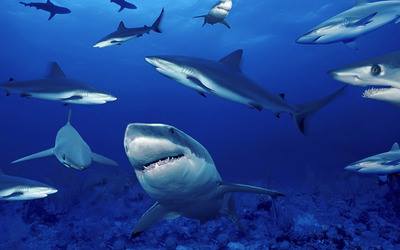 “The Gang”
Lauren Milne, Crystal Garcia, Kim German, Olivia Sund, Gio Milan, Celia Duncan, April Waldrop
[Speaker Notes: OLIVIA]
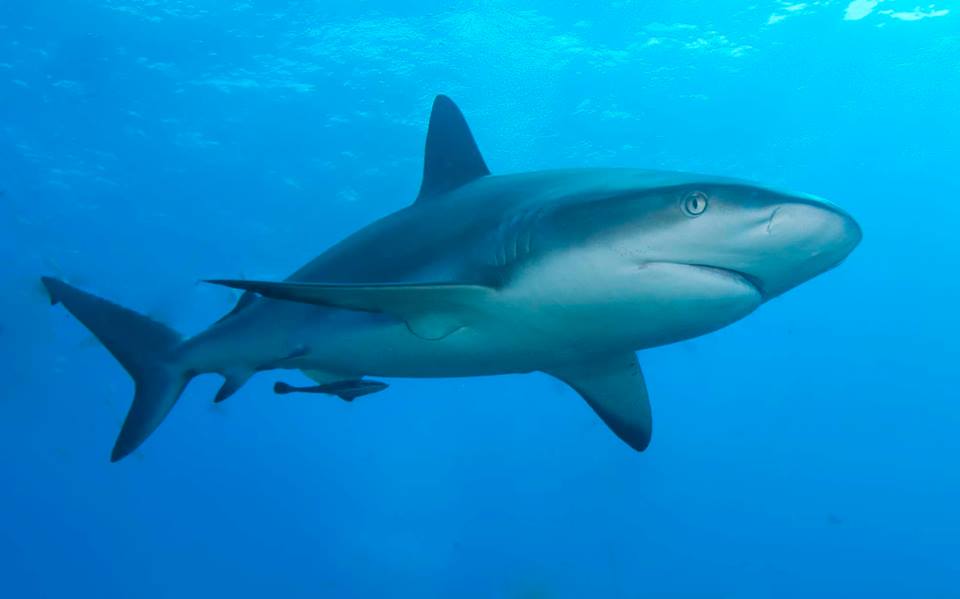 Group Intentions
Create a FAQ page
Comfort & Confidence
Visual examples
Functional small group
[Speaker Notes: OLIVIA
Include answers to questions students entering college may not think about
Help first generation college students feel more comfortable and confident about entering college
Learn/become a functional, supportive, working small group]
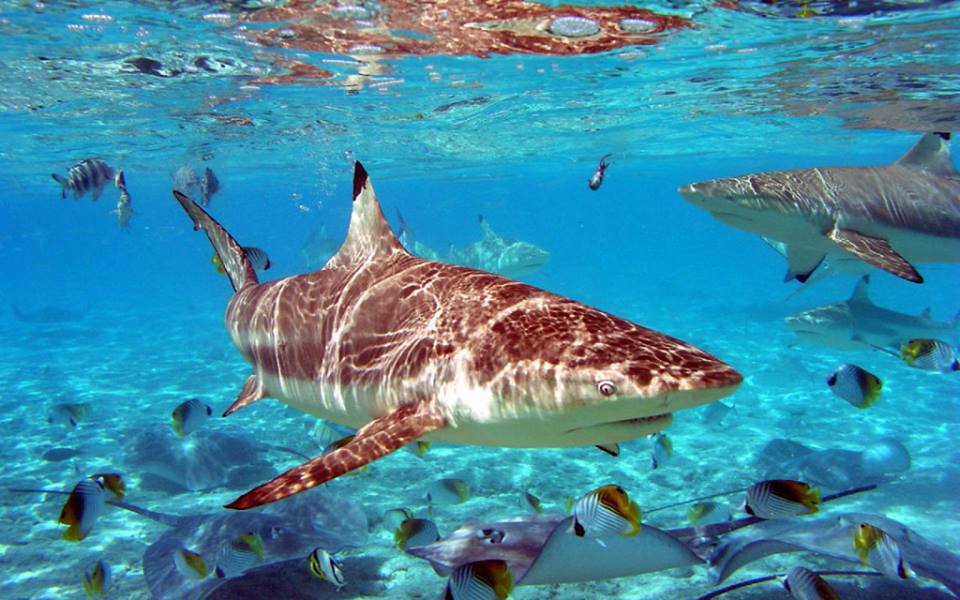 Ad Hoc Committees
Academic Life
Study skills/classes
Groups/clubs
On-campus resources
[Speaker Notes: Each group edited each other’s question
APRIL]
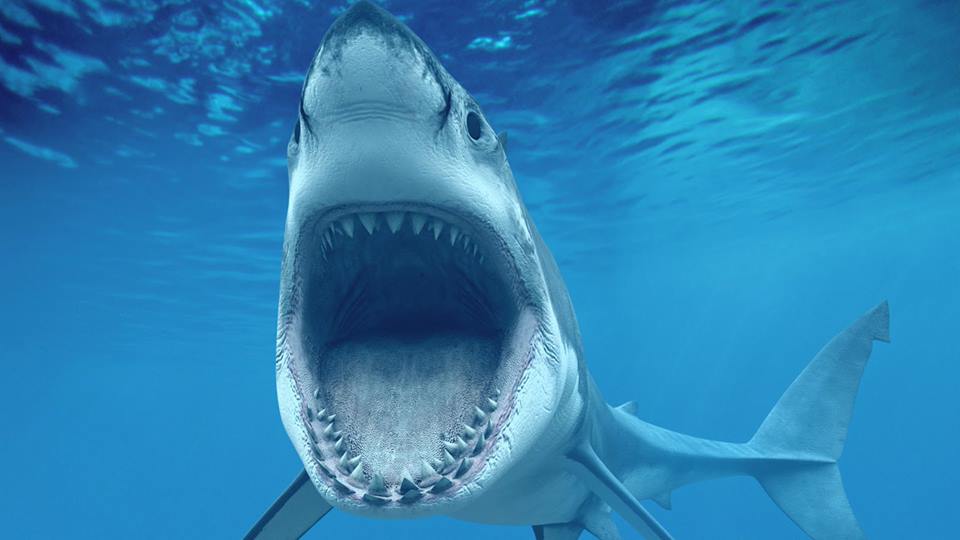 Ad Hoc: Personal Life
Housing/roommates
Dining/cooking
Personalization/organization
Independent living skills
[Speaker Notes: KIM]
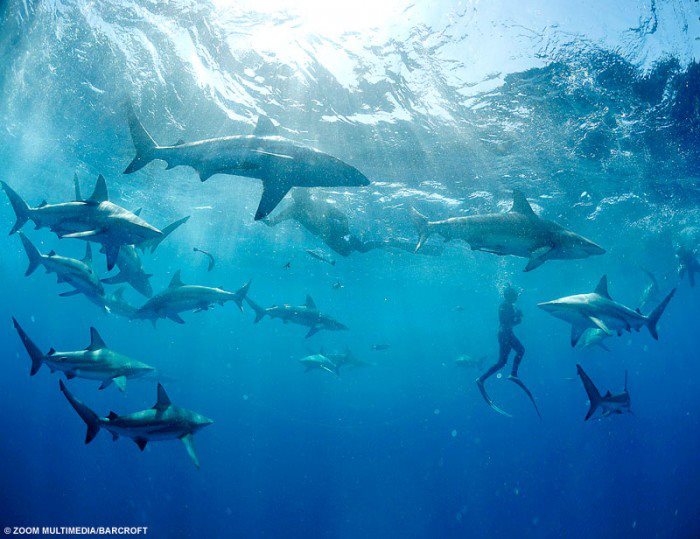 Small Group Systems
Group Formation
Communication within the group
Decision making
Independent work → Collaborative efforts
Group diversity → stronger end result
[Speaker Notes: LAUREN]
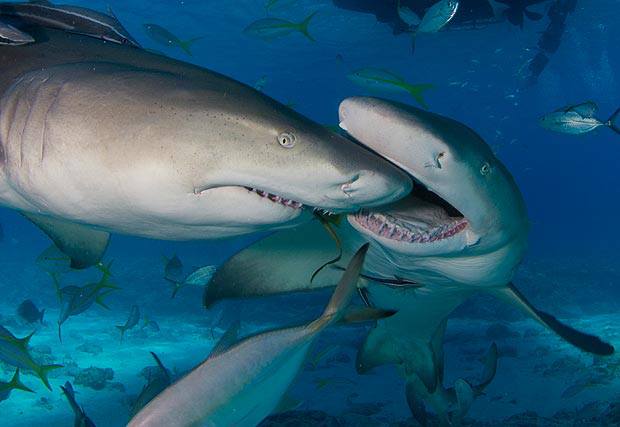 Challenges
Communication
Introverts vs. Extroverts
Motivation
Lack of storming?
[Speaker Notes: CRYSTAL]
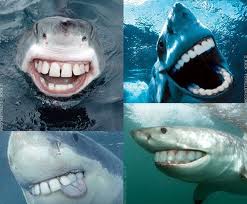 Group Successes
Lack of storming?
Go with the flow mentality
Dedication to producing strong results
Created clear and attainable agendas each week
[Speaker Notes: GIO]
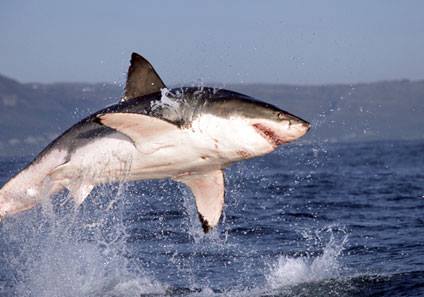 Final Outcome
Google Doc
Pinterest
Tumblr
Cohesive group! 
Printable page
[Speaker Notes: CELIA
How we complied everything]
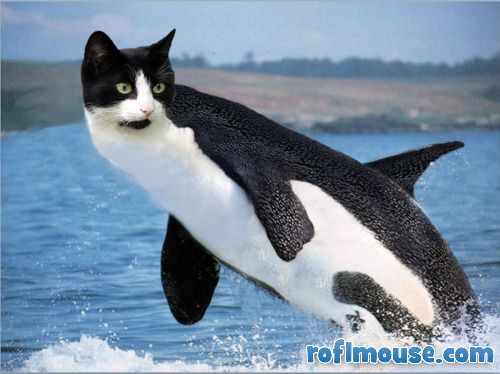 Any Questions?